十二年國教總綱
與數學領綱的對話
In 龍崎國中分區訪視
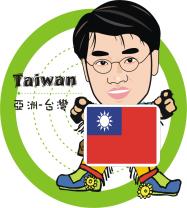 報告者  ：台南市數學輔導團召集人新興國中蘇恭弘校長　資料提供：央團數學諮詢教師兼任副組長         　　台南市國中數學輔導團員         　　台南市永康國中　　         操縱文字的數學藝術家  林柏寬
[Speaker Notes: 這個 簡報示範 PowerPoint 的新功能，而且使用投影片放映來檢視的效果最佳。這些投影片是為了讓您瞭解，使用 PowerPoint 2010 可以讓您建立出多棒的簡報!

如需更多範例範本，請按一下 [檔案] 索引標籤，然後在 [新增] 索引標籤上按一下 [範例範本]。]
開始之前
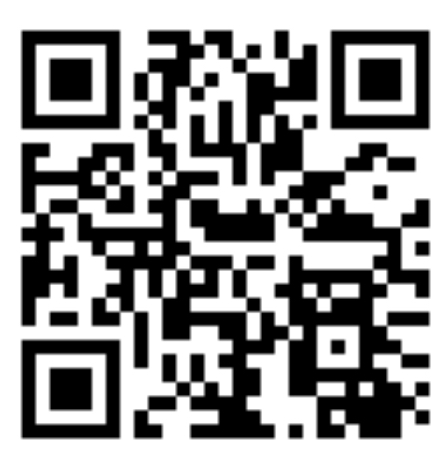 請掃描Qrcode，點選PROCEED，設定代號
九年一貫課程的省思
基層教師的心聲
改變
教學
增能
研習
調整
心情
終於看到一線曙光，
          但是
這樣就夠了嗎?
焦慮
不安
3
[Speaker Notes: 由九年一貫課程的實施開始帶入：九年一貫課程於2001年9月試行，2004年9月全面實施。將臺灣國小與國中兩個層級課程中的科目與內容，以教科書為主軸來做九年一貫的銜接
1.老師的心情；能力指標、合科、領域時數的平均分配……帶來的不安。
2.無奈的接受；雖然不安，但課還是要上，只有調整自己心情面對它接受它。
3.參與各項增能研習；由中央團及地方輔導團安排一系列的能力指標解讀、教學示例研發、教學觀摩等增能研習。
4.教室風景的改變；由傳統的講述教學慢慢改變為以學生為主的教學模式，如分組合作學習、學習共同體等的教學模式。]
為何實施十二年國教
因為在量的實質上，已具備十二年國教的條件。
隨著社會的變遷教育的目標及內容有必要與時俱進。
社會大眾對教育改革的期待，督促政府加快腳步。
4
[Speaker Notes: 此頁先說明何以實施12年國教，因此會有新課綱：
106年會考共24萬3564人報名，創下了歷年新低，比起去年的報名人數更是減少了超過3萬人。
   但是，106學年度全國各高級中等學校提供免試入學總名額計27萬6,267名(含分區免試、直升、免試獨招、技優甄審、優先免試及試辦學習區完全免試，但未含實用技
   能班、建教合作班。
2.根據統計，近三年國中學生升學率已達99%，在量方面實質上已具備12年國教的目標。
3.隨著少子女化、族群的多樣性、３Ｃ產業的快速發展，我們的生活世界有了很大的改變，教育的內容和方式也應有所不同才能因應個人和社會需要。
4.政府可以說是在社會大眾的期待下，而加快推動的腳步。]
Why1─量的實質
高級中等教育已具備國民教育性質
資料來源：教育部統計處
5
[Speaker Notes: 以數據喚起受教年限的知覺：
99.52 %的學生會繼續完成十二年教育。
超過80%的學生會繼續接受大學四年的教育（高中職升學率分別為95.70%、81.01%，故言超過80%）。
實質上我國已達12年國教的目標。]
Why2─社會及世界正在急遽改變中
教育的全球化、本土化與個別化
2008年，台灣生育率1.05，全球倒數第1
真正的教育是所有人一起學習
從學習逃走的孩子
新住民學生目前佔
國中小就學人數約10.3%
失去山林的孩子
PISA、TIMSS的數學及科學排名不錯，但學習興趣和自信卻低落
Web3.0時代
學習共同體的革命
世界是平的--今天你懂的，可能明天就沒用。重要的是學習力。
免試入學或大學申請入學逐漸成為重要趨勢
未來的工作，有6成還未被發明
6
[Speaker Notes: 社會變遷帶來的教育挑戰：
1.新住民人數增加、出生率降低、變動不斷的環境等等的衝擊。
2.現行課程實施至今已超過10年，面對具大的挑戰，以及因應十二年國教的銜接，是該做調整的時刻了。]
7
[Speaker Notes: 由數據說明面對社會變遷帶來的教育挑戰：
少子女化：
出生率逐年下降，面對少子女化的時代，每個孩子應受到更好的學習照顧。
所謂更好的照顧即是每個孩子需要接受適性、多元、更多彈性的學習。]
Why-3 社會期待十二年國教改革
學生的學習落差大，適性教育還未成功。
課程重疊有待縱貫的重整，學習的層次有待提升。
課程彈性不足，學校特色課程、情境脈絡課程不足，無法學以致用，獲得真實的學習。
8
[Speaker Notes: 依內容所示簡要先說明，後面接著有三頁佐證資料。]
臺灣的學校內變異、學校間變異世界第一
學校內
學校間
9
資料來源: OECD (2013), PISA 2012 Results: Excellence through Equity Giving Every Student the Chance to Succeed Volume II, p47
[Speaker Notes: 強調與P.11的連結度

從研究數據顯示我國學生的學習落差大，適性教育還未成功：
就單一學校來說，全校學生的學習表現差距居世界第一。
另外學校和學校之間的差距也很大，也是居世界第一。
就國民基本能力來說，有必要輔導每一個孩子都獲得個人發展和適應社會的基本能力。]
PISA 2012各國數學素養表現變異
臺灣前後段學生差距世界第一
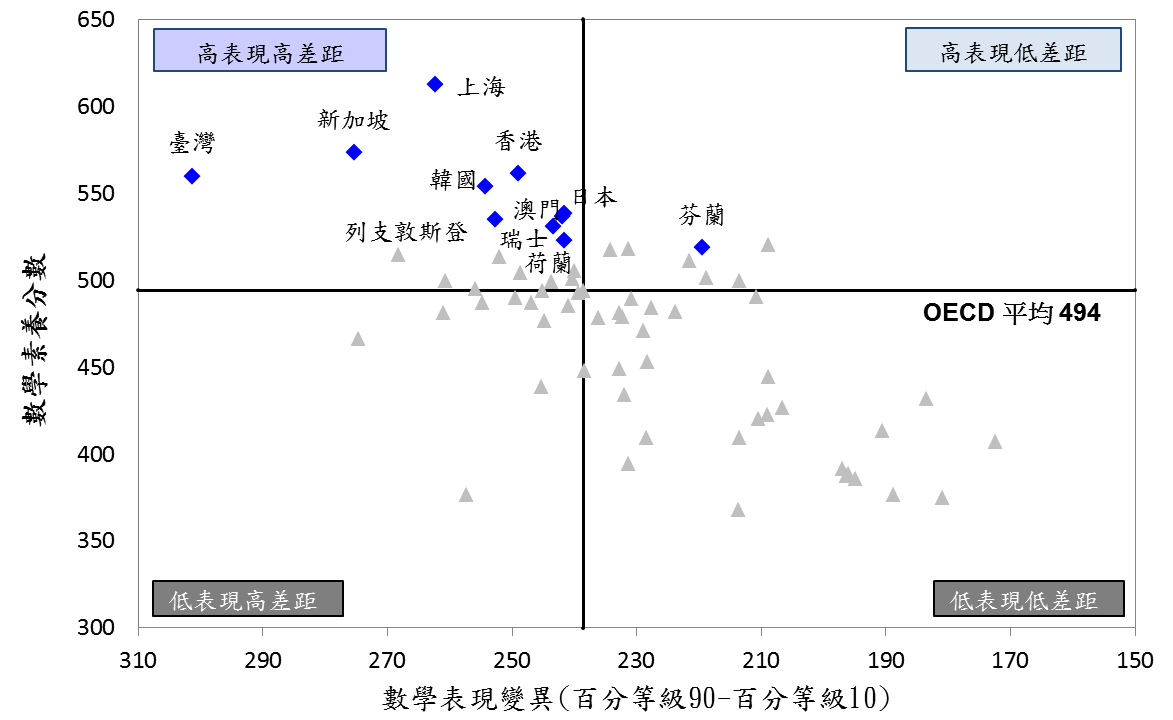 高表現高差距
高表現低差距
低表現低差距
低表現高差距
10
[Speaker Notes: 強調與P.10的連結性
 2012PISA成績表現變異，臺灣前後段學生差距是世界第一的。]
年級越高，學習動力越弱？
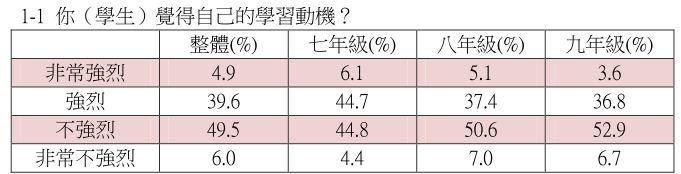 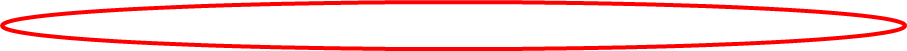 11
[Speaker Notes: 依據調查顯示，學生的學習動機低落，有一定比例的學生不會主動讀書。]
世界經濟論壇預測面對第四次工業革命所需的主要能力
http://www.weforum.org/agenda/2016/01/the-10-skills-you-need-to-thrive-in-the-fourth-industrial-revolution
12
亞歷克．羅斯之10大必備能力
1.文化的理解力與流暢度
2.外語能力
3.移動能力
4.數位能力
5.跨領域學習
6.終身學習
7.EQ（情感智商）
8.創新創造力
9.學習如何思考
10.解決問題的能力
經濟學人2017全球大趨勢
作者16歲女兒，受到科幻小說家艾西莫夫啟發，想成為「機器人心理學家」，解決為什麼機器人會犯錯等問題。
她學校的生涯諮詢師抱怨，「這工作不存在啊！」我女兒回應：「沒錯，但2025年可能就會有了！」
十二年國教政策理念需要透過課綱研修加以落實
圖片來源：十二年國民基本教育http://12basic.edu.tw/temp/brochure2.pdf
15
穩健前進，行穩致遠
十二年國教課綱的研修，不是翻天覆地，也不是斷裂式改革，而是豐富並落實現行課綱的理念與精神，
一棒接一棒，朝向確實實踐與普及深化的道路前進。
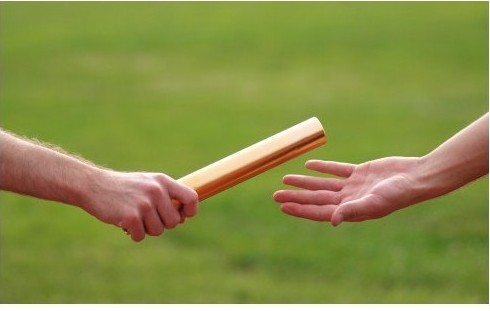 16
落實適性揚才終身學習
強化連貫統整實踐素養導向
願景
盱衡社會變遷
未來人才培育
檢視現行課程實施成效
檢視現行課程實施成效
全球化趨勢
17
[Speaker Notes: 十二年國民基本教育的課程願景：
1.以現有的九年一貫課程為基準，檢視其實施成效，據以做調整。
2.本於憲法所定的教育宗旨，參酌社會變遷、全球化趨勢，以及未來人才培育需求。
3.持續強化中小學課程的連貫與統整，實踐素養導向的課程與教學。
4.落實適性揚才的教育，培養具有終身學習力、社會關懷及國際視野的現代國民。]
總綱的基本理念
自  發
互  動
共  好
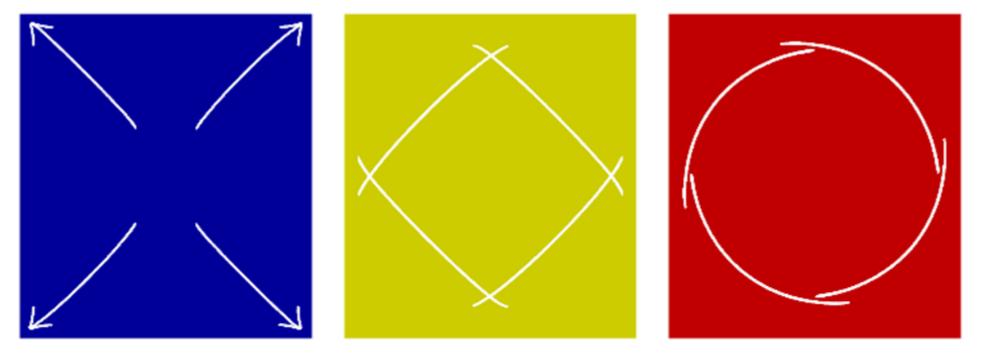 有意願，有動力
有方法，有知識
有善念，能活用
18
[Speaker Notes: 1.自發是要學生有想學的意願及能學的本事；紫色代表智慧、獨立。
總綱重視學生的主體性，除了培養基本知能與德行，也保有學生的學習動機與熱情，進而培養進取及創新精神，使學生能適性發展、悅納自己、自主學習並展現自信。
2.互動是要能活用知識，變成帶得走的能力;黃色代表歡樂、幸福。
總綱重視學生語言、符號、科技的溝通及思辨能力，尊重、包容與關懷多元文化差異，並能與他人團隊合作，深化生活美感素養。此外，學生也應能學習如何與他人、環境、文化產生更多互動，並在生活中實踐。
3.共好是要願意付出，能與他人分享;紅色代表熱情、能量。
總綱重視使學生珍愛生命、愛護自然、珍惜資源，培養對社會文化、土地情感及全球視野，促進社會活動的主動參與、自然生態的永續發展及彼此更好的共同生活，以體現生命價值，導向永續發展的共好生活。]
自發
自發是要學生有想學的意願及能學的本事；紫色代表智慧、獨立。
總綱重視學生的主體性，除了培養基本知能與德行，也保有學生的學習動機與熱情，進而培養進取及創新精神，使學生能適性發展、悅納自己、自主學習並展現自信。
互動
互動是要能活用知識，變成帶得走的能力;
黃色代表歡樂、幸福。
總綱重視學生語言、符號、科技的溝通及思辨能力，尊重、包容與關懷多元文化差異，並能與他人團隊合作，深化生活美感素養。此外，學生也應能學習如何與他人、環境、文化產生更多互動，並在生活中實踐。
共好
共好是要願意付出，能與他人分享;
紅色代表熱情、能量。
總綱重視使學生珍愛生命、愛護自然、珍惜資源，培養對社會文化、土地情感及全球視野，促進社會活動的主動參與、自然生態
的永續發展及彼此更好的共同生活，以體現生命價值，導向永續 發展的共好生活。
課程發展主軸－－核心素養
自主行動
溝通互動
社會參與
學習意願
學習方法
終身學習者
活用學習
自  發
互  動
共  好
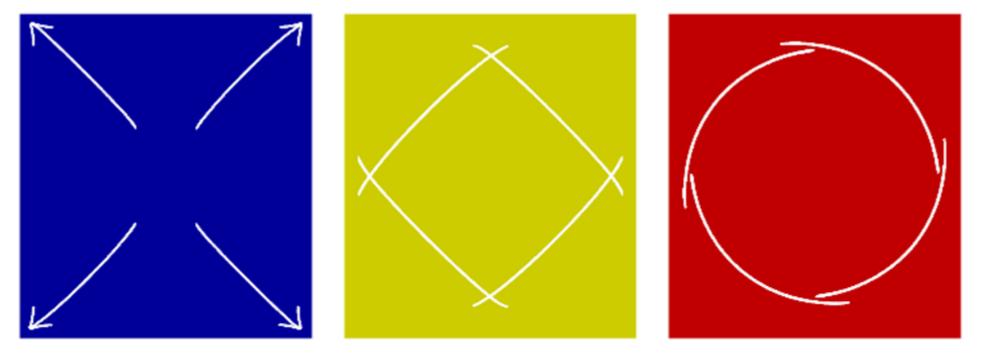 22
[Speaker Notes: 1.「核心素養」是指一個人為適應現在生活及面對未來挑戰，所應具備的知識、能力與態度。
2.「核心素養」強調學習不宜以學科知識及技能為限，而應關注學習與生活的結合，透過實踐力行而彰顯學習者的全人發展。
3.核心素養強調教育的價值與功能，其三面九項涵蓋知識、能力與態度，在學習過程中引導學生解決生活情境中所面臨的問題，並能與時俱進成為終身學習者。
4.核心素養承續十大基本能力與核心能力勾勒說明學習者圖像（自主行動）、學習的圖像（溝通互動），以及學習的意義和價值（社會參與）。]
何謂「核心素養」？
知識
素養
能力
態度
23
[Speaker Notes: 1.「核心素養」是指一個人為適應現在生活及面對未來挑戰，所應具備的知識、能力與態度。
2.「核心素養」強調學習不宜以學科知識及技能為限，而應關注學習與生活的結合，透過實踐力行而彰顯學習者的全人發展。
3.核心素養強調教育的價值與功能其三面九項涵蓋知識、能力與態度，在學習過程中引導學生解決生活情境中所面臨的問題，並能與時俱進成為終身學習者。
4.核心素養承續十大基本能力與核心能力勾勒說明學習者圖像（自主行動）、學習的圖像（溝通互動），以及學習的意義和價值（社會參與）。]
核心素養的項目內涵─三面九項
生　活　情　境
系統思考
與解決問題
身心素質
與自我精進
規劃執行
與創新應變
自主行動
符號運用
與溝通表達
多元文化
與國際理解
終身
學習者
社
溝
會
通
科技資訊
與媒體素養
人際關係
與團隊合作
參
互
生
生
動
與
活
活
道德實踐
與公民意識
藝術涵養
與美感素養
情
情
境
境
以核心素養為主軸
支援各教育階段之間的連貫以及各領域/科目之間的統整。
24
24
核心素養的轉化與發展
25
[Speaker Notes: 1.核心素養的課程轉化，係由理念到實際、由抽象到具體、由共同到分殊，環環相扣，層層轉化。各領域/科目應考量本身的理念與目標，結合各教育階段核心素養，以發展及訂定「各領域/科目核心素養」及「各領域/科目學習重點」。「各領域/科目核心素養」與「各領域/科目學習重點」之間，需彼此呼應，雙向互動。
2.在未來課程綱要中，可透過總綱的「核心素養」、「各教育階段核心素養」，及各領域/科目綱要的「各領域/科目核心素養」、「各領域/科目學習重點」來進行轉化與表述。
3.各領域/科目學習重點由「學習表現」與「學習內容」兩個向度所組成。]
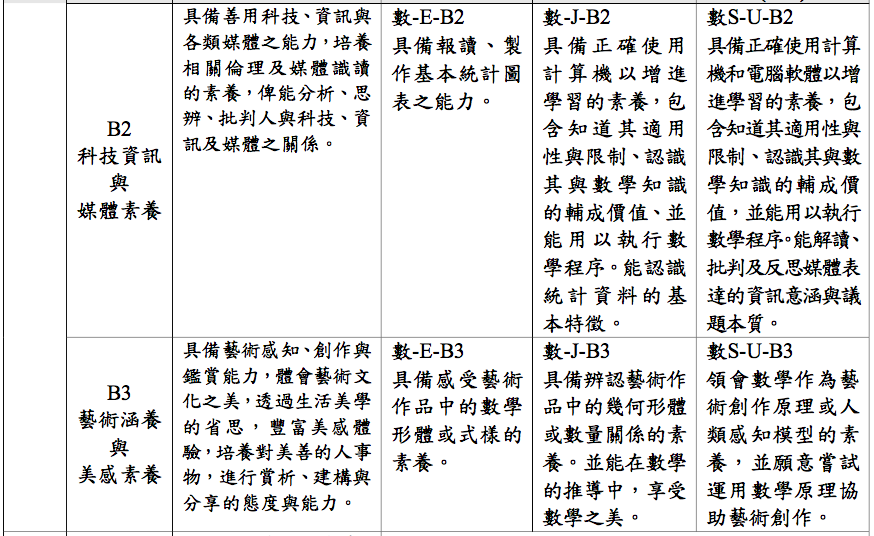 課程架構--各學習階段課程類型
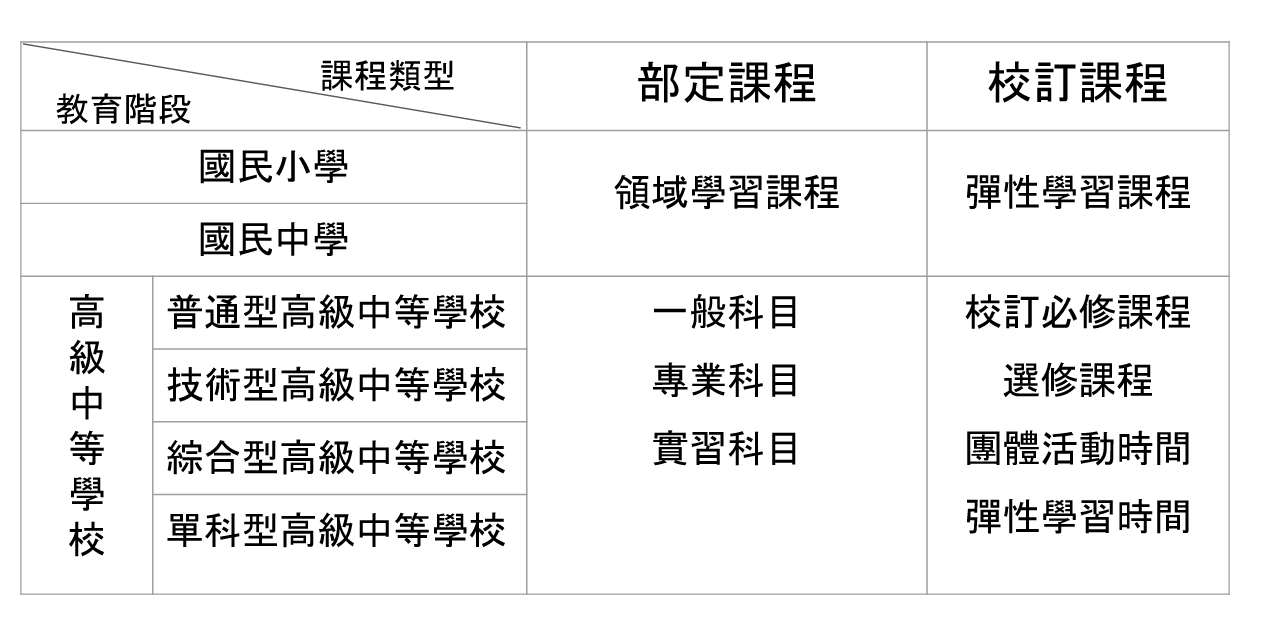 29
[Speaker Notes: P29-P36張PPT僅限國中小，高中宣講要修改內容。]
課程之連貫統整與多元適性
30
國民中學及國民小學課程規劃
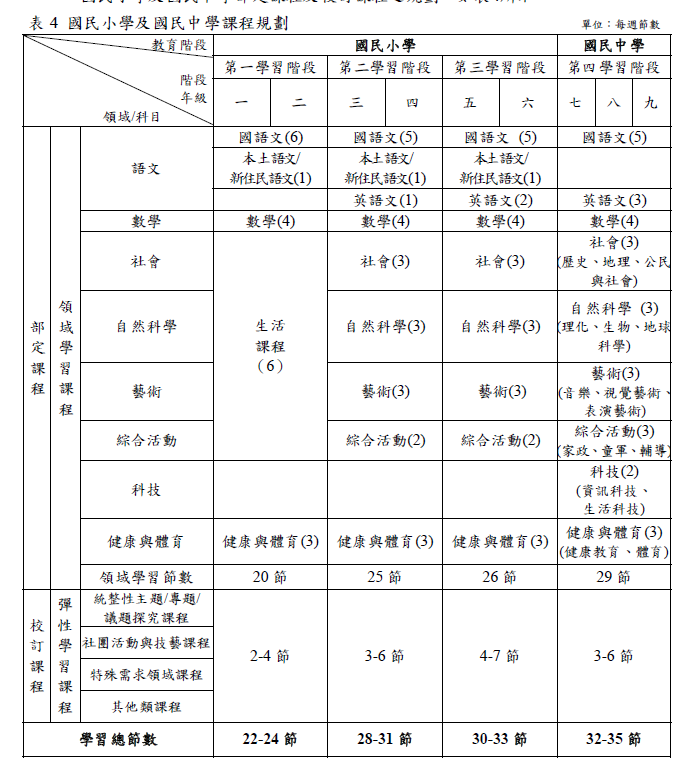 生活課程
(6)
31
[Speaker Notes: 第一階段生活課程之涵蓋增加綜合活動，特別加底色以凸顯。]
九年一貫課綱及107總綱之課程比較
※學習總節數不變
32
領域課程可依學校需求彈性組合
33
校訂（彈性學習）課程類型
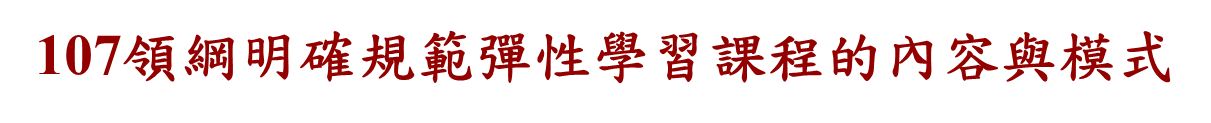 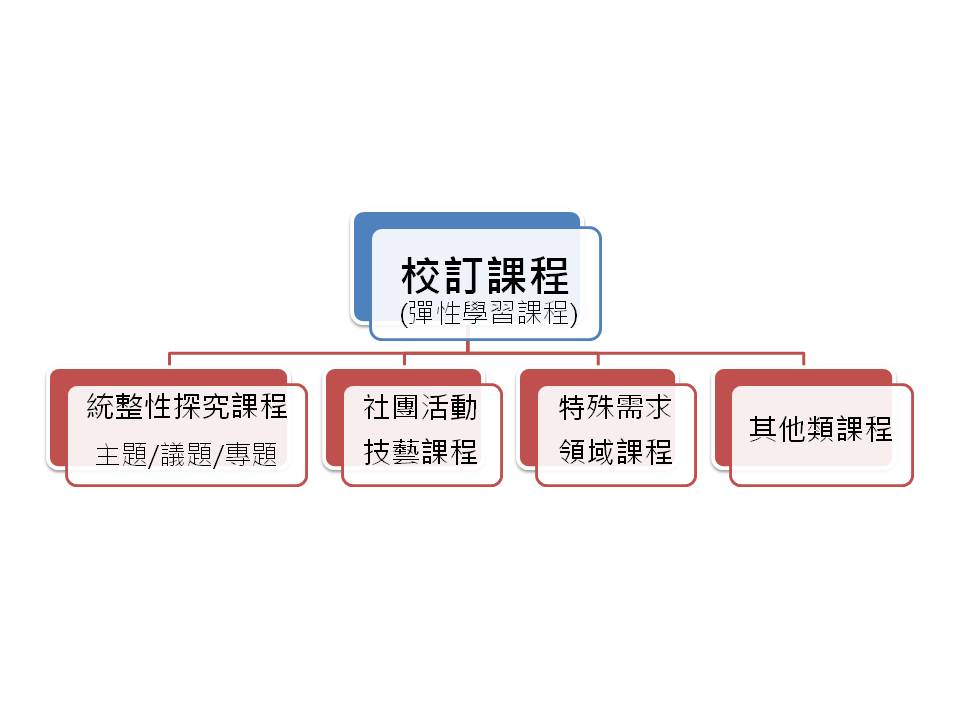 34
[Speaker Notes: 校訂課程（彈性學習課程）類型，涵蓋統整探究課程、社團活動與技藝課程、特殊需求領域課程及其他類型課程。]
多元適性的校訂（彈性學習）課程
35
[Speaker Notes: 多元適性的校訂（彈性學習）課程之說明。]
校訂（彈性學習）課程的預期成效
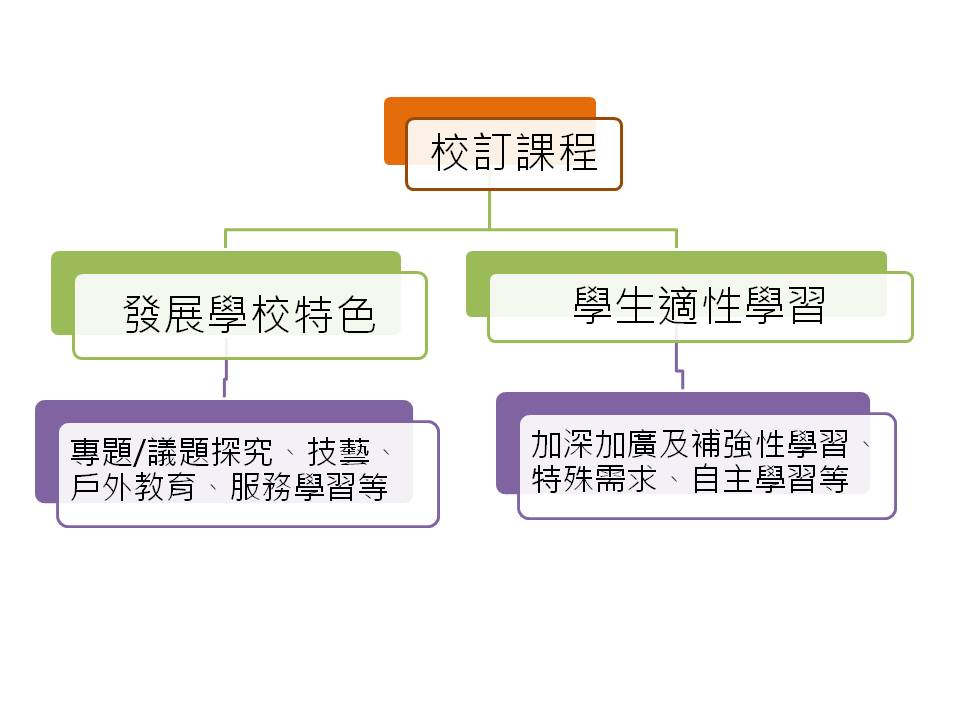 兼顧拔尖與扶弱
帶動教學活化
36
[Speaker Notes: 校訂（彈性學習）課程的預期成效。]
領域「學習重點」與核心素養相對應
學習表現
學習者面對生活環境、議題與情境時　
所展現的能力、態度與行動
(行、態度、後設認知)
學習內容
認識人類探索世界累積的系統知識，作為解決問題過程中的必要基礎
(知)
Learning
37
[Speaker Notes: 1.領域課程中「學習表現」與「學習內容」兩者關係至為密切互為表裡。
2.學習表現：學習表現是強調以學習者為中心的概念，學習表現重視認知、情意與技能之學習展現，代表該領域/科目的非「內容」向度，應能具體展現或呼應該領域/科目核心素養。
3.學習內容需能涵蓋該領域/科目之重要事實、概念、原理原則、技能、態度與後設認知等知識。學習內容是該領域/科目重要的、基礎的內容，學校、地方政府或出版社得依其專業需求與特性，將學習內容做適當的轉化，以發展適當的教材。]
學習表現
學習表現依學習階段編寫，其編碼方式如後所述。
第1碼為「表現類別」，分別以英文小寫字母n（數與量）、s（空間與形狀）、g（坐標幾何）、r（關係）、
a（代數）、f（函數）、d（資料與不確定性）表示。
其中r為國民小學階段專用，至國民中學、普通型高級中等學校後轉換發展為a和f。
第2碼為學習階段別，依序為I（國民小學低年級）、II（國民小學中年級）、III（國民小學高年級）、IV（國民中學）、V（普通型高級中等學校）。
第3碼為流水號。教科用書在同一學習階段可以不依照流水號順序編寫。
學習內容
學習內容的編碼方式依年級編寫，如後所述。
第1碼為「主題類別」，分別以英文大寫字母N（數與量）、S（空間與形狀）、G（坐標幾何）、R（關係）、A（代數）、F（函數）、D（資料與不確定性）表示。其中R為國民小學階段專用，至國民中學、普通型高級中等學校後轉換發展為A和F。
第2碼為「年級階段」別，依年級區分，依序為1至12年級，以阿拉伯數字1至12表示。11年級分11A與11B兩類，12年級加深加廣選修課程分12甲與12乙兩類。
第3碼為流水號。教科用書在同一年級可以不依照流水號順序編寫。
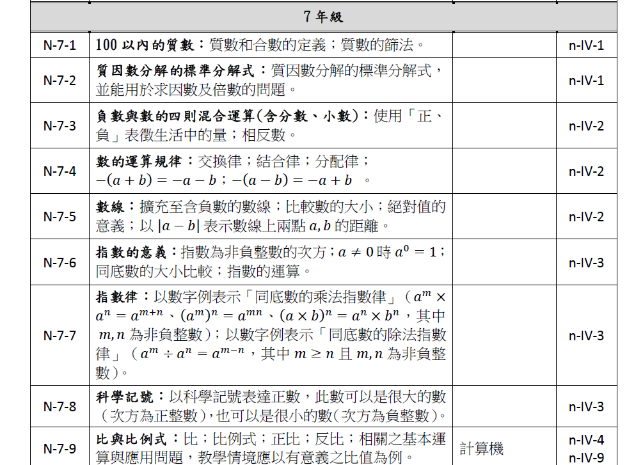 學習內容包含「條目」與「說明」，前者為大項目，以黑體字呈現，後者是細項說明，兩者之間以冒號或句號分隔。學習內容的安排以清楚呈現某組數學概念為原則，並非一條目對應一教學單元。部分條目另有「補充說明」，與說明同等重要，甚至更能闡明條目的方向。
以函數為例
A-4-01能用符號代表數，表示常用公式、運算規則以及常見的數量關係(例 如:比例關係、函數關係)。
A-4-04能理解生活中常用的數量關係(例如:比例關係、函數關係)，恰當運用 於理解題意，並將問題列成算式。
A-4-11能在坐標平面上，畫出一次函數或二元一次方程式的圖形。
A-4-17能利用配方法，計算二次函數的最大值或最小值。
A-4-18能理解二次函數圖形的線對稱性，求出其線對稱軸以及最高點或最低點，並應用來畫出坐標平面上二次函數的圖形。
函數的學習重點（學習表現及學習內容）
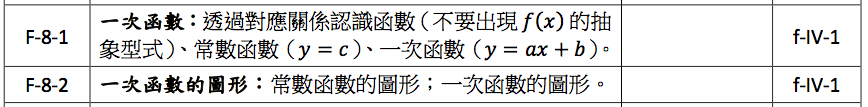 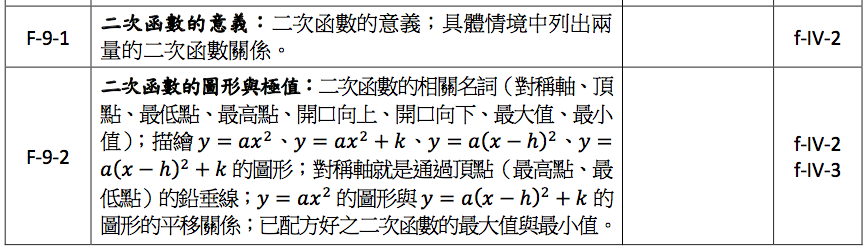 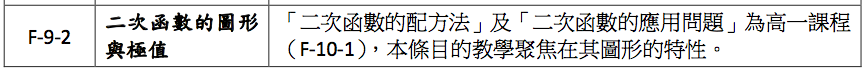 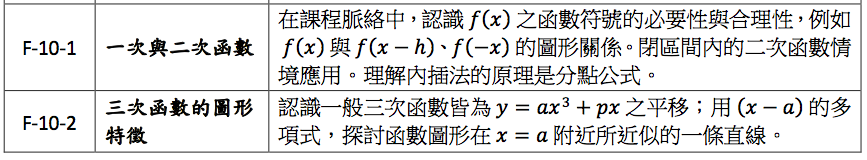 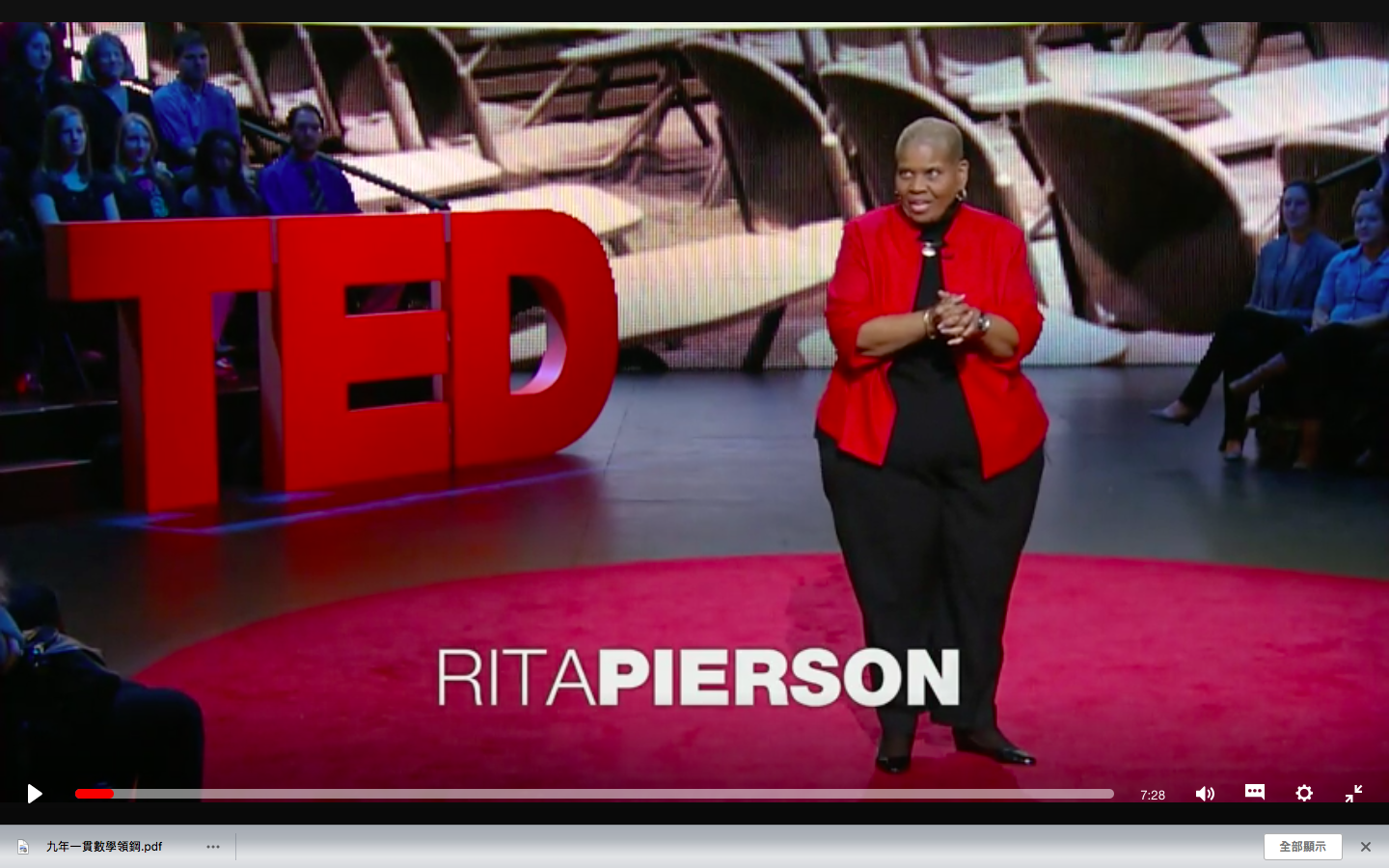 How you take your student from where they are to where they need to be?
We're educators.
We're born to make a difference.
我的email：ajohnajohn2001@gmail.com


我的cell-phone：0910885758
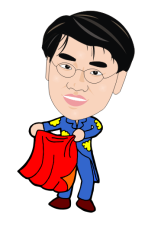 感謝您的聆聽
[Speaker Notes: 這個 簡報示範 PowerPoint 的新功能，而且使用投影片放映來檢視的效果最佳。這些投影片是為了讓您瞭解，使用 PowerPoint 2010 可以讓您建立出多棒的簡報!

如需更多範例範本，請按一下 [檔案] 索引標籤，然後在 [新增] 索引標籤上按一下 [範例範本]。]
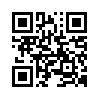 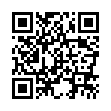 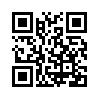 CIRN
國民中小學
課程與教學
資源整合平臺
數學新世界
協力同行